C7084 Big Data
Ed Harris
QUERY
DATA
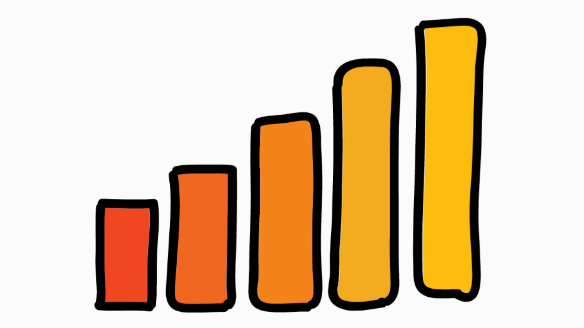 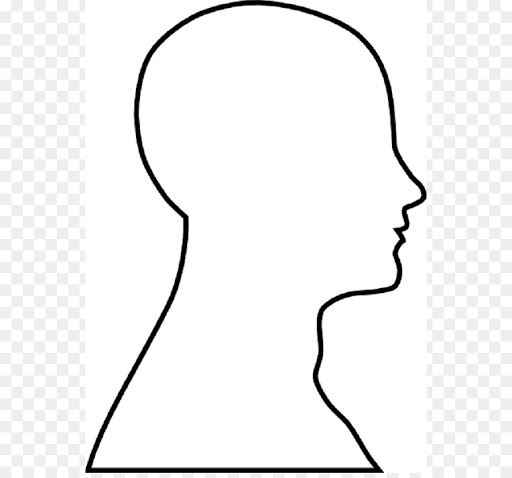 Knowledge
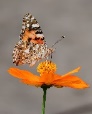 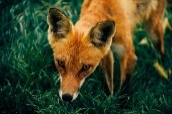 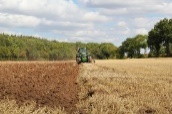 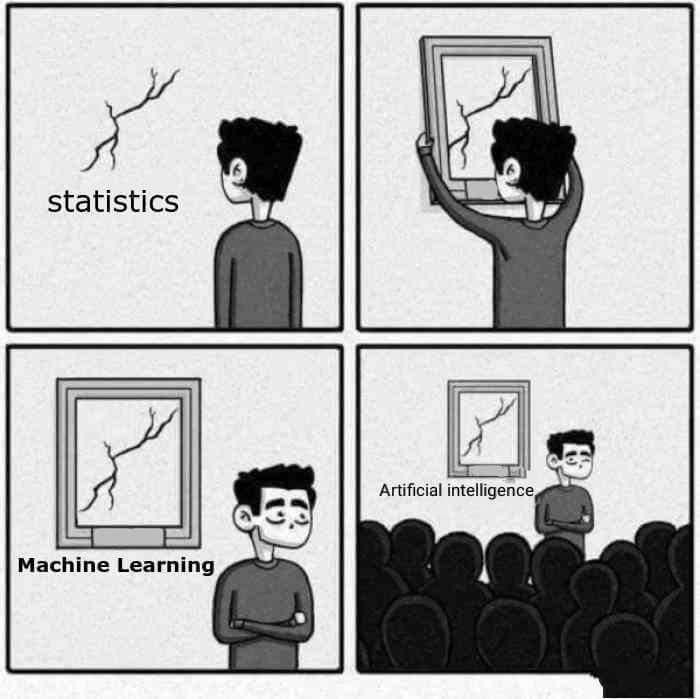 BIG
DATA
Table of Contents
Every session: community.cloud.databricks.com and Logon
In Left-pane, Click on 'Clusters' or 'Compute' and Terminate old Cluster Then  click 'Create Cluster' button to create New one
Mod 00 – Intro and Setup
Mod 01 – Spark Architecture
Mod 02 – SparkSQL (Read/Write DataFrames/Tables)
Hacktivity 00 (Dates) /  Hacktivity 01 (Air)

Mod 03 – SparkSQL (Transform)\
Mod 04 – Complex Data Types 	 
Mod 05 – JSON (Optional)
Hacktivity 02 (Fly)

Mod 06 – Streaming		 
Mod 07 – Architecture-Spark UI
Mod 08 – Catalog-Catalyst-Tungsten
Mod 09 – Adaptive Query Execution

Mod 10 – Performance Tuning 	 
Hacktivity 03 (Stream) / Hacktivity 04 (Air)
Mod 11 – Machine Learning
Module 09:
Adaptive Query Execution and Dynamic Partition Pruning
Before we Begin: Open Mod-09 Notebook
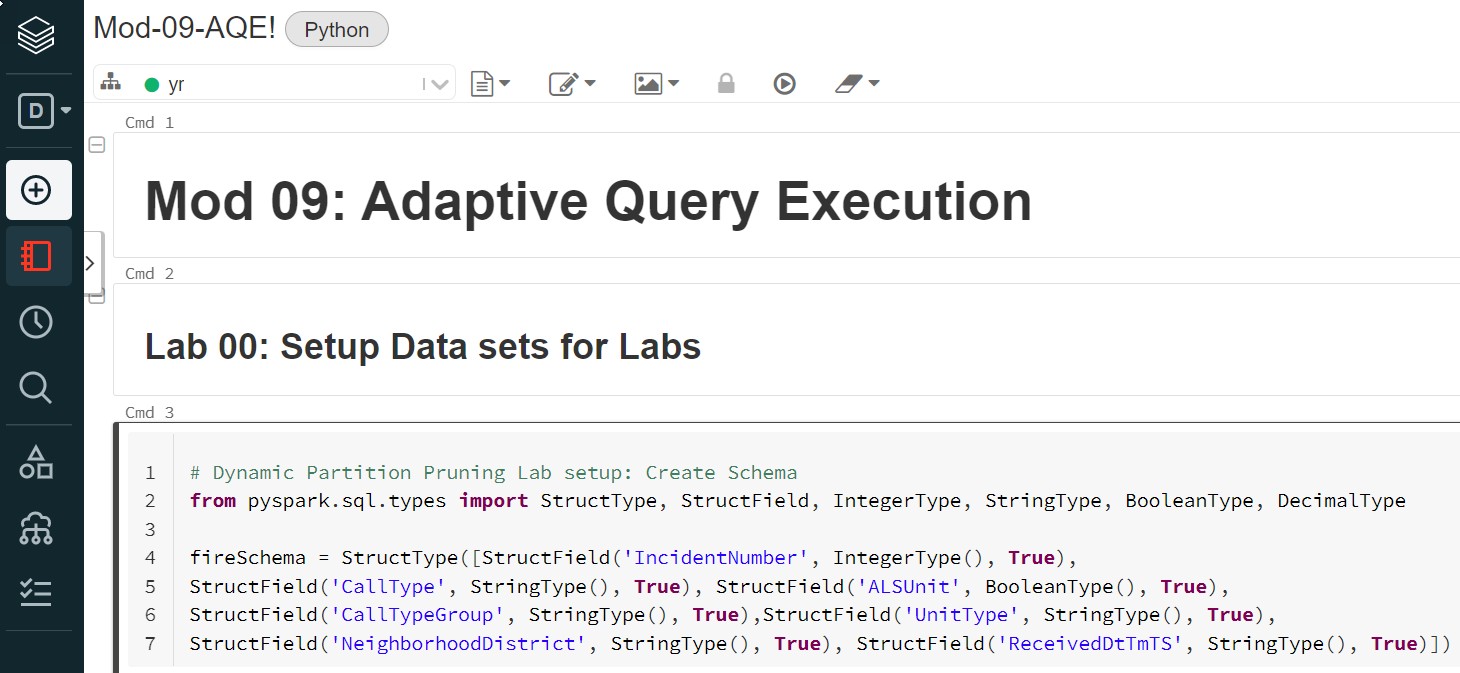 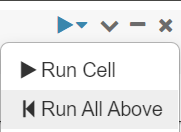 Then go to Cell 17 and 'Run All Above' to setup the Tables
Before we Begin
Spark Adaptive Query Execution (AQE) functionalities including:
Change Join Strategies from SortMerge to BroadcastHash
Dynamic Coalesce Shuffle Partitions
Handle Skew Partitions in the Join operation

In addition, there is another functionality not part of AQE called
Dynamic (Directory) Partition Pruning (technically not part of AQE)
AQE's like having a Superhero turbo-charging your queries
How do you know if AQE is enabled?
Look for 'AdaptiveSparkPlan' in Spark UI
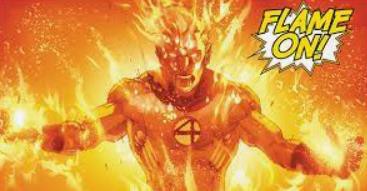 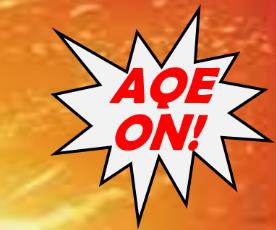 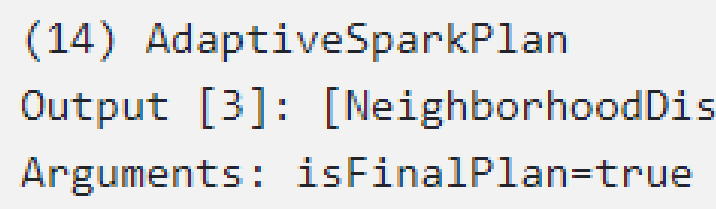 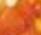 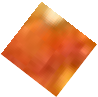 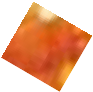 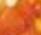 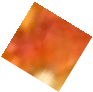 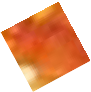 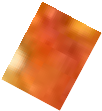 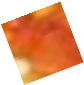 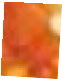 Objectives – Spark 3 Adaptive Query Execution
Spark Adaptive Query Execution (AQE) functionalities including:
Change Join Strategies from SortMerge to BroadcastHash
Dynamic Coalesce Shuffle Partitions
Handle Skew Partitions in the Join operation

In addition, there is another functionality not part of AQE called
Dynamic (Directory) Partition Pruning (technically not part of AQE)
AQE's like having a Superhero turbo-charging your queries
How do you know if AQE is enabled?
Look for 'AdaptiveSparkPlan' in Spark UI
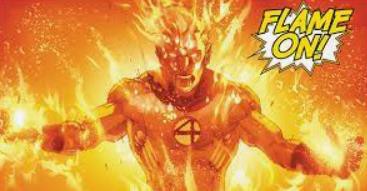 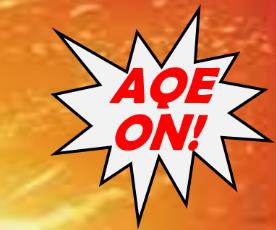 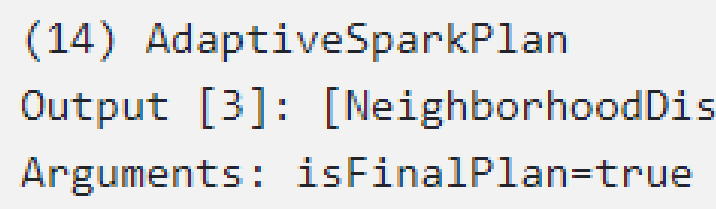 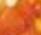 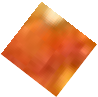 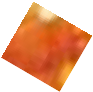 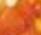 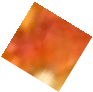 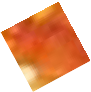 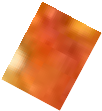 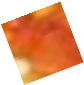 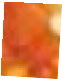 Introducing Adaptive Query Execution (AQE)
The Spark SQL engine can keep updating the Execution Plan per computation at
Runtime based on the observed properties (Statistics) of the data on per Stage basis
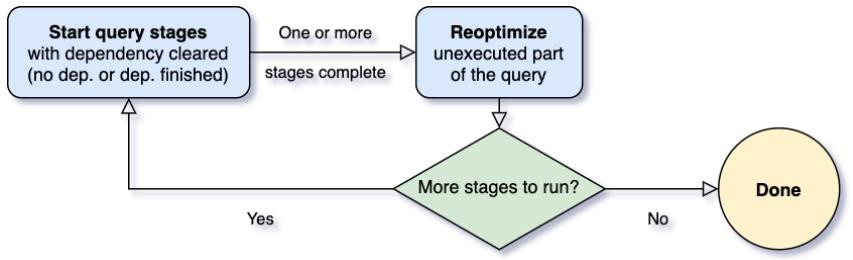 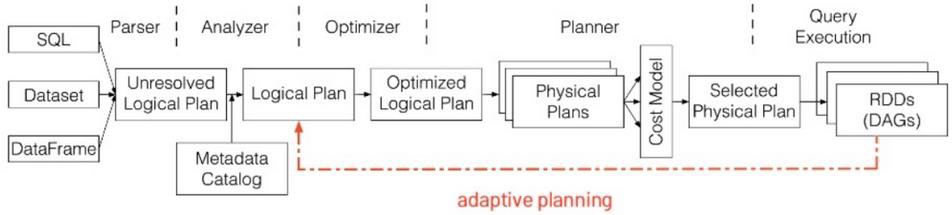 Stats-based Cost Model
Rule
01: Change from SortMergeJoin to BroadcastHashJoin
Features of Adaptive Query Execution include:

Change Join Strategies from SortMerge to BroadcastHash
Dynamic Coalesce Shuffle Partitions
Handle Skew Partitions in a Join operation
https://medium.com/agile-lab-engineering/spark-3-0-first-hands-on-approach-with-adaptive-query- execution-part-2-35223d532637
https://blog.knoldus.com/adaptive-query-execution-aqe-in-spark-3-0/
BroadcastHashJoin Visualized
Spark allows the smaller Dataframe involved in the join to be copied once to Executor's RAM based on specified size threshold (10 MB) using efficient p2p algorithm to reduce Communication cost
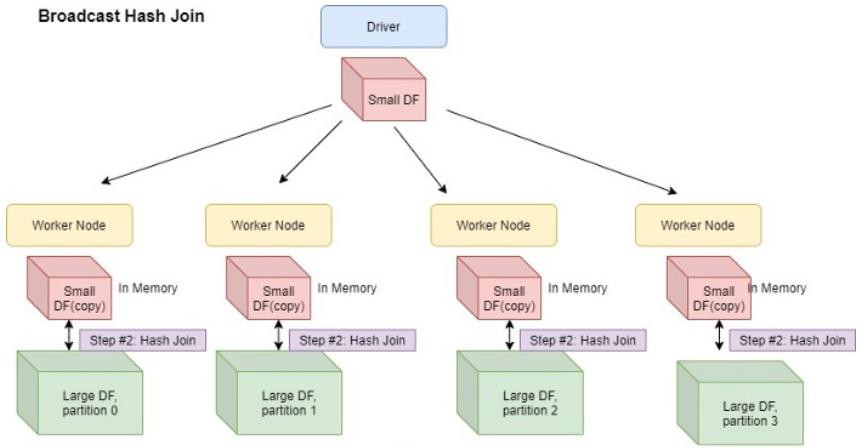 No Shuffle, No Sort (unlike SortMergeJoin)
Based on Statistics,
can change Join Strategy on-the-fly
Spark won't do BroadcastHashJoins unless one Table < 10 MB.	Prior to Spark 3.x, Estimated size was used. With Spark 3, Statistics re-evaluates at Stage boundary and discovers smaller Table = 9 MB. Join Strategy changed to Performant one
In-Memory Hash table built on smaller table
Doing
Thinking
Thinking
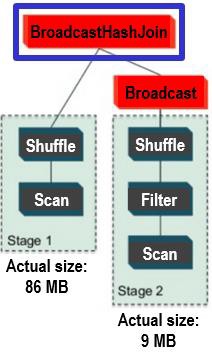 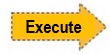 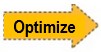 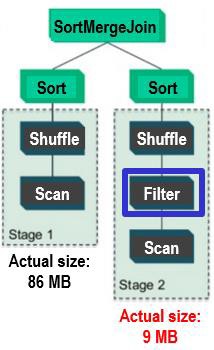 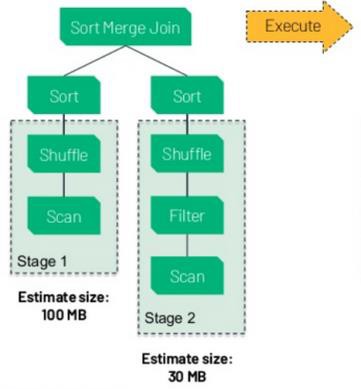 SortMergeJoin
Optimize
Execute
Sort
Sort
Shuffle
Shuffle
Filter
Scan
Scan
Estimated size: 100 MB
Collect Statistics
Estimated size:
30 MB
Problem: SortMergeJoin is Poor Performer
Here I force SortMergeJoin strategy to view Performance
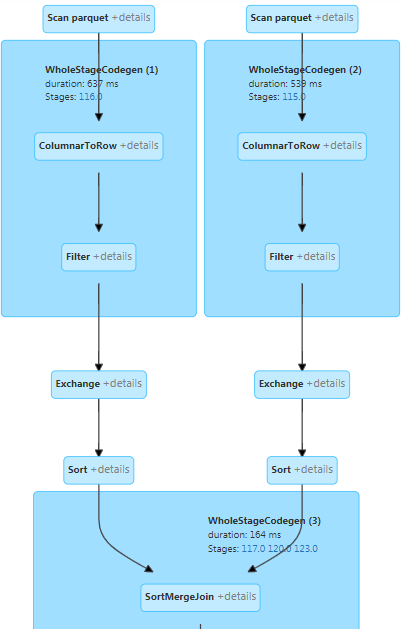 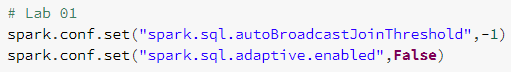 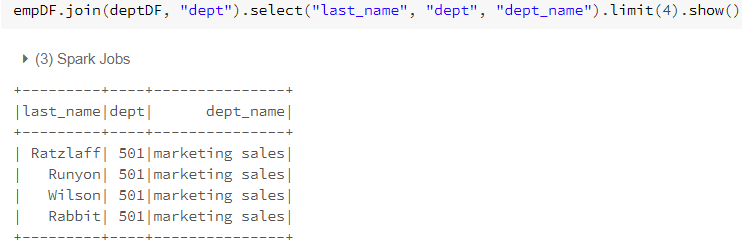 Notice the Sort and the Exchange (Shuffle) These are both time-intensive operations
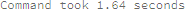 Solution: AQE changes to BroadcastHashJoin
I enable BroadcastHashJoin and AQE and re-Run query
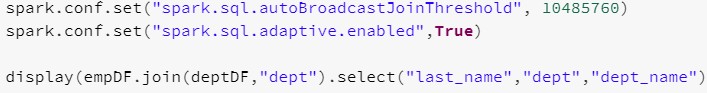 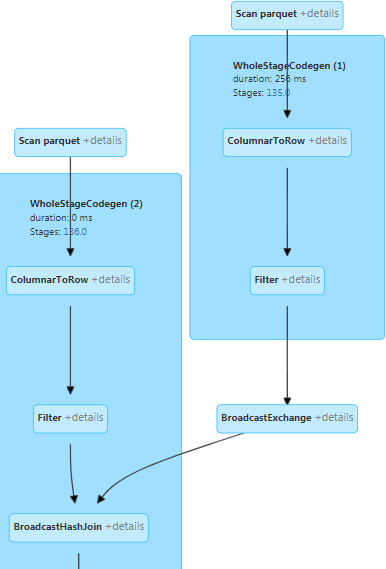 There is no Sort and no Exchange (Shuffle). There is a BroadcastExchange where smaller table is sent to each Executor
SortMerge

BroadcastHash
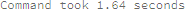 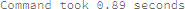 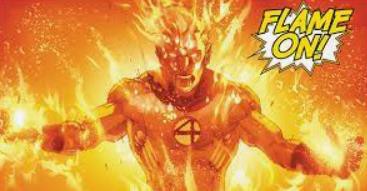 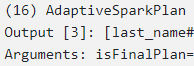 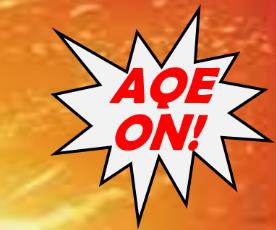 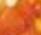 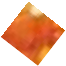 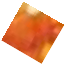 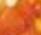 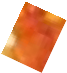 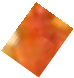 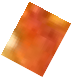 02: Dynamic Coalesce Shuffle Partitions
Features of Adaptive Query Execution include:

Change Join Strategies from SortMerge to BroadcastHash
Dynamic Coalesce Shuffle Partitions
Handle Skew Partitions in a Join operation
Shuffle Partitions occurs when have:
Join
Aggregation
https://kyuubi.readthedocs.io/en/latest/deployment/spark/aqe.html
Coalescing Shuffle Partitions Visualized (via AQE)
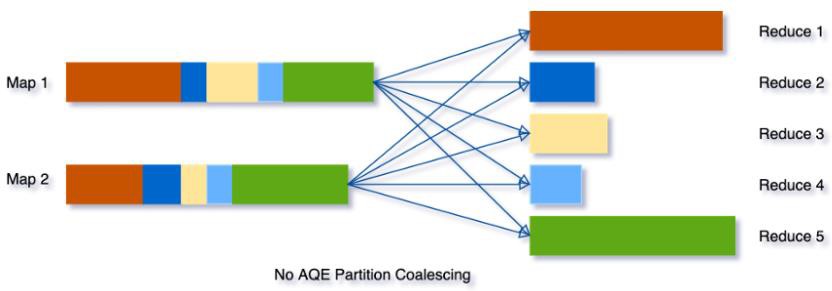 Goal is even sized Partitions.
From 5 uneven sized Partitions to 3 evenly sized Partitions. Each Partition finishes executing around the same time and not waiting for one giant Partition to finish
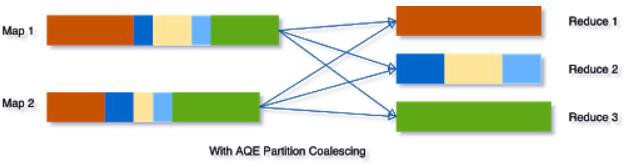 Dynamically Coalescing Shuffle Partitions
Here you can see how the DAG was changed from the Initial Plan to a Final Plan where a CustomShuffle was enacted via Adaptive Spark Plan
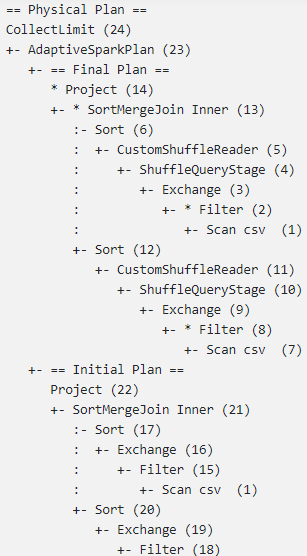 Here's a Hint that Spark implemented a Custom Shuffle to Coalesce Shuffle Partitions
Without AQE: Hard-code Shuffle Partitions
(No Coalesce Shuffle Partitions)
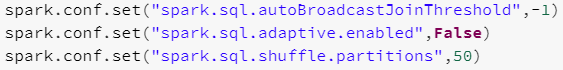 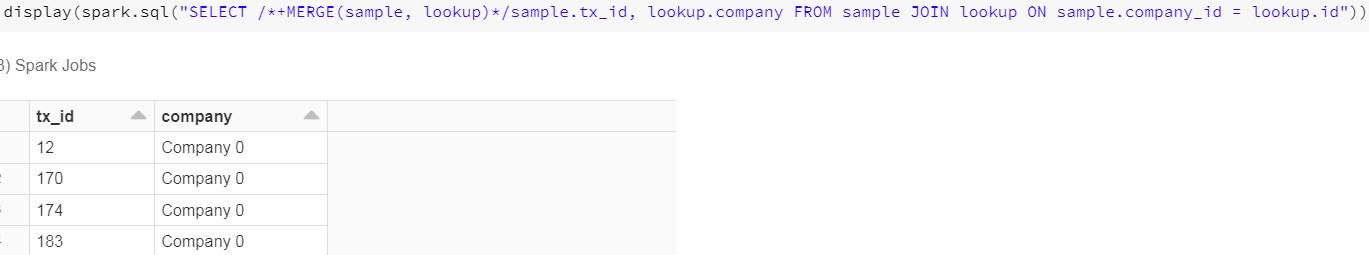 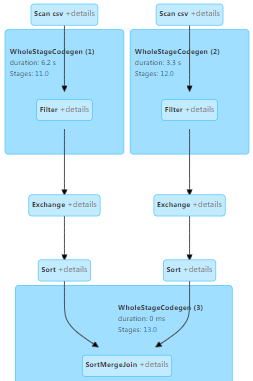 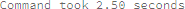 Notice lack of 'CustomShuffleReader'
No Coalescing of Shuffle Partitions
No Adaptive Plan
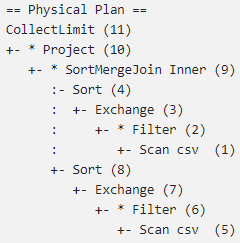 With AQE: Coalesce Shuffle Partitions
(with 'CustomShuffleReader')
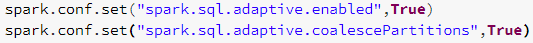 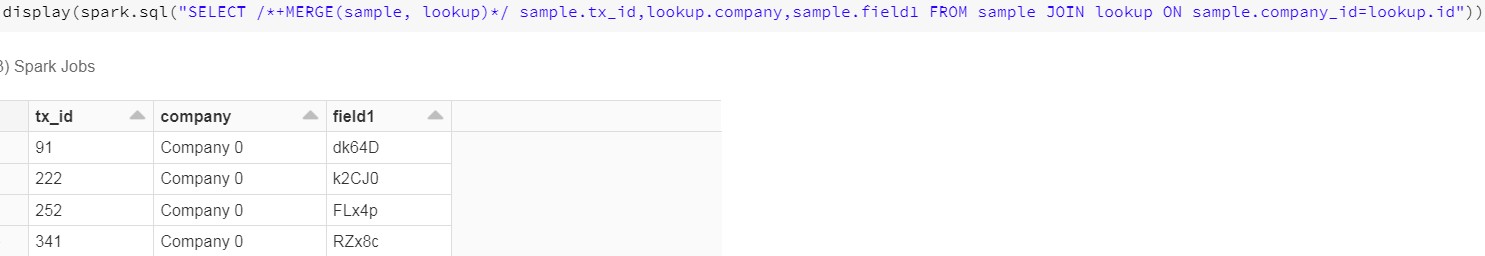 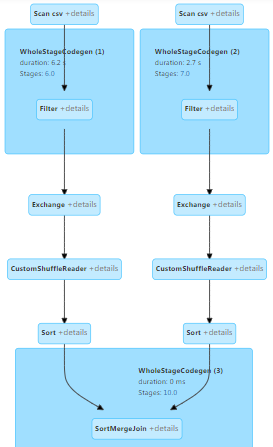 Without Coalesce With Coalesce
Notice 'CustomShuffleReader'
This is Coalescing Shuffle Partitions
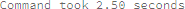 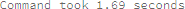 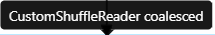 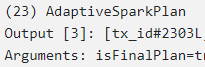 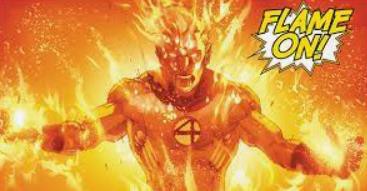 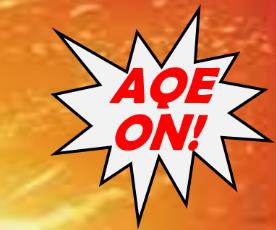 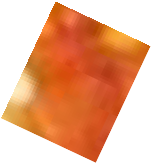 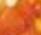 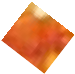 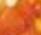 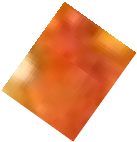 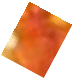 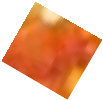 Without Coalesce / With Coalesce
Number of Partitions went from 21 to 17 and Performance increased
Without Coalesce Partitions,
Total Partition Count = 21
With Coalesce Partitions,
Total Partition Count = 17
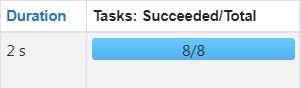 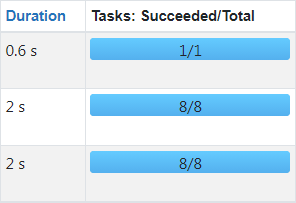 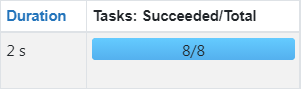 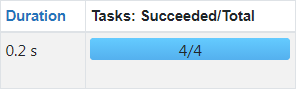 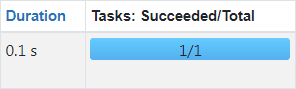 Coalesce
Total Time: 4.8 seconds
Total Time: 4.1 seconds
Without Coalesce / With Coalesce
Without Coalesce Partitions, note time differences between 25th and Max
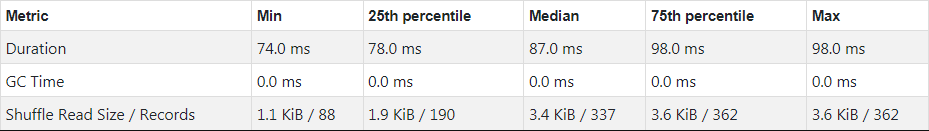 With Coalesce Partitions, evenly sized Partition means better Performance
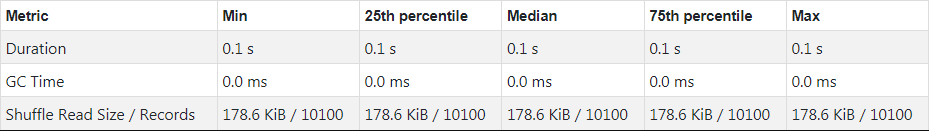 03: Handle Skew Partitions in a Join Operation
Features of Adaptive Query Execution include:

Change Join Strategies from SortMerge to BroadcastHash
Dynamic Coalesce Shuffle Partitions
Handle Skew Partitions in a Join Operation
http://www.openkb.info/2021/03/spark-tuning-adaptive-query-execution1_18.html https://kyuubi.readthedocs.io/en/latest/deployment/spark/aqe.html
https://medium.com/agile-lab-engineering/spark-3-0-first-hands-on-approach-with-adaptive-query- execution-part-3-ea6012a8f216
https://coxautomotivedatasolutions.github.io/datadriven/spark/data%20skew/joins/data_skew/
Skew Partitions Visualized
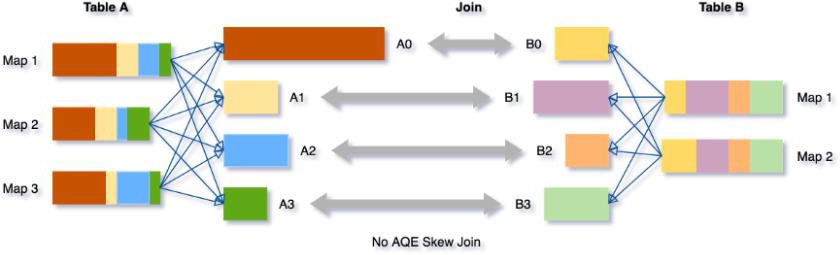 Have Skewed (over-sized) Partition (when compared to A1-A3 Partitions)
AQE is the Solution
(A0 – A3 Partitions more evenly sized now)
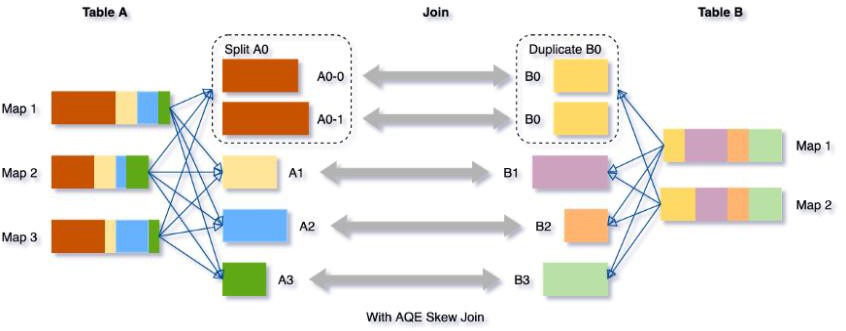 Goal is to increase # of Partitions on Skew Partitions to even out Partition size (so don't spill to disk)
Problem: Ford Fiesta is 50% of all rows in one of the Tables
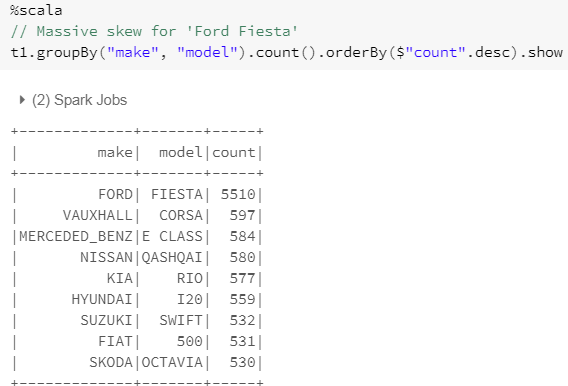 Problem: Skewed Partition during JOIN operation
We want to break that big Ford Fiesta partition into smaller partitions, thereby
distributing our processing better. One advantage is less chance for Disk spills
Ford Fiesta = 50% all rows
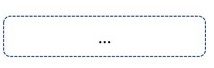 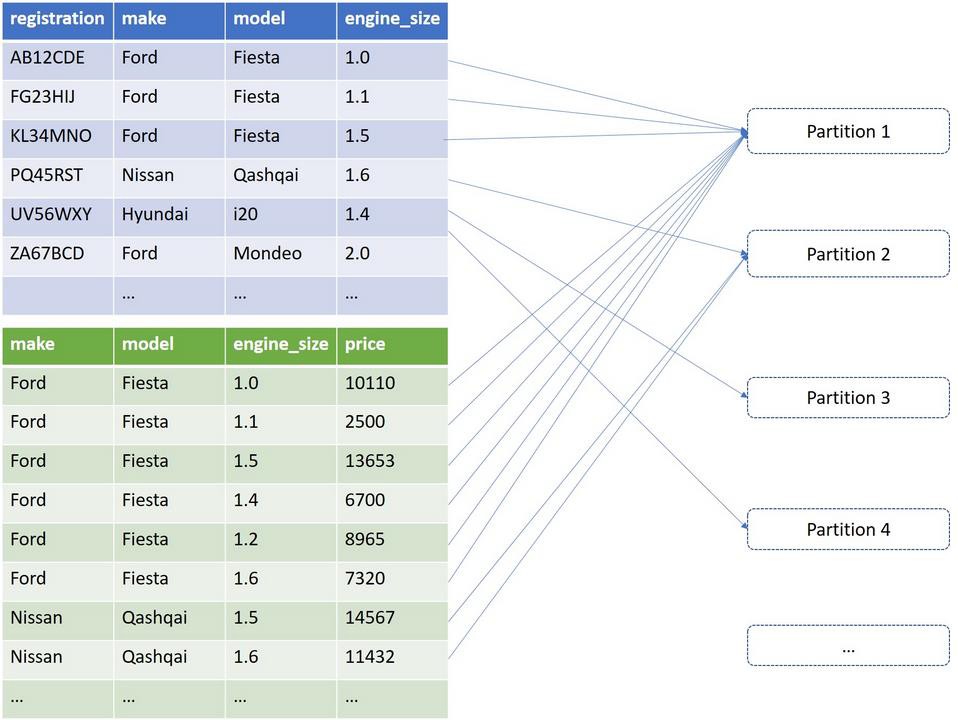 Skew
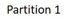 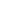 Problem: Skewed Partition
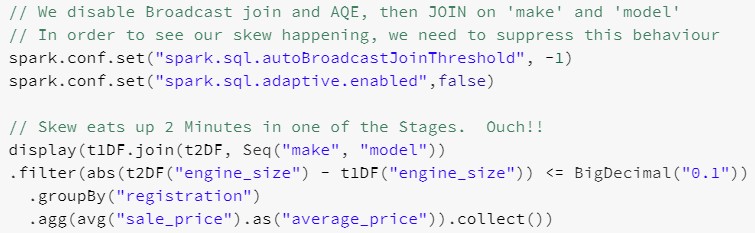 Took > 2 minutes to execute.	Let's look at Individual Stages (see next slide)
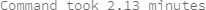 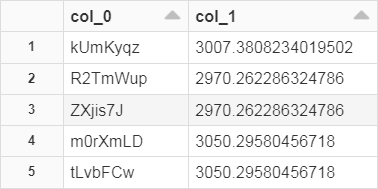 Without AQE, 200 Shuffle Partitions took 2 Minutes
But we can't tell if this was due to Skewed Partitions since we can't see Partition size.
Let's dig further (see next slide)
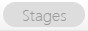 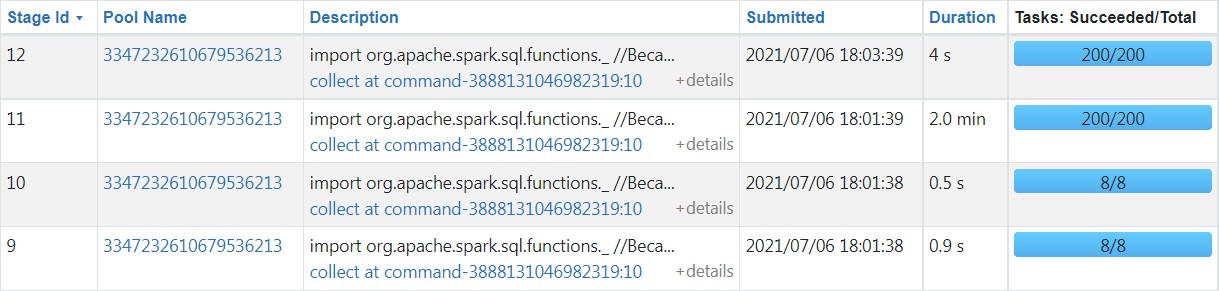 One Partition is almost 10x larger than Others
Check out the 'Shuffle Read Size/Records' column. Task ID 83 is much larger than other Tasks
Task 83 is almost 10x larger than other Tasks!
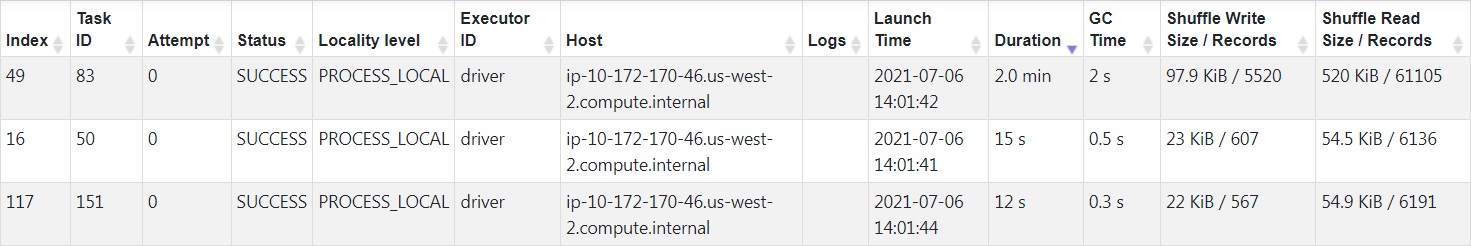 And under the Stage tab of the Spark UI, the Summary Metrics	confirms a Skew condition. Task 83 hit the Max percentile for the Job
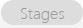 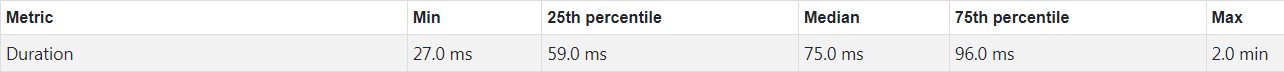 With AQE, Skew Partitions are carved in Multiple Smaller ones
3rd Job
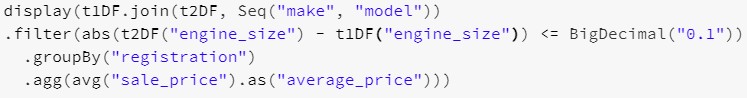 With AQE enabled, # of Partitions is now greater than 200 AQE is increasing # of Partitions to shrink Partition size
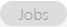 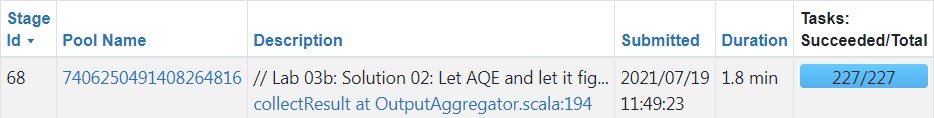 Did not get ton of Performance, but better than 2 minutes with AQE disabled
Had 9 Skew Partitions broken into 36 smaller Partitions
And we can confirm we had a Skew situation.
In SQL tab of Spark UI, we see 9 Skewed Partitions were Split into 36 smaller Partitions
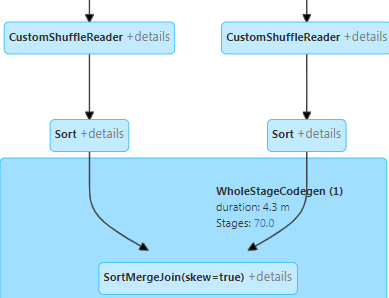 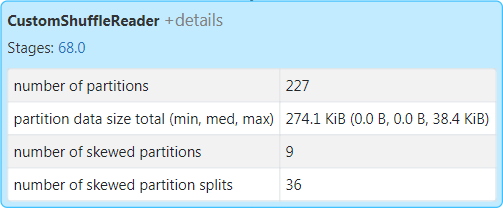 If AQE had not triggered this Skew Optimization, there would have been only 228 Partitions
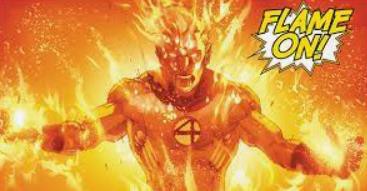 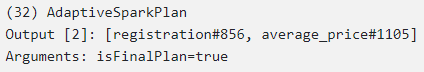 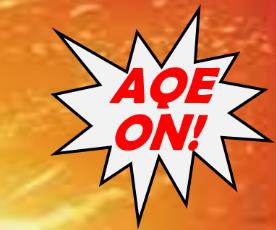 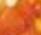 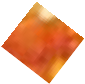 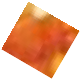 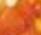 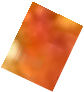 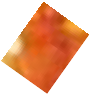 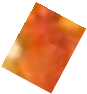 04: Dynamic Partition Pruning (not really part of AQE)
Features of Adaptive Query Execution include:

Change Join Strategies from SortMerge to BroadcastHash
Dynamic Coalesce Shuffle Partitions
Handle Skew Partitions in a Join Operation

Dynamic (Directory) Partition Pruning
It is important to note we are talking about Directory Partitions (Disk I/O) as opposed to Partitions that are nested in Tasks
https://medium.com/agile-lab-engineering/spark-3-0-first-hands-on-approach-with-adaptive-query- execution-part-2-35223d532637
https://blog.knoldus.com/adaptive-query-execution-aqe-in-spark-3-0/
Dynamic Directory Partition Pruning Visualized
Join-2 will be much faster and efficient, compared to Join-1, as it joins only data from the Partitioned directories (not to be confused with Partitions in Tasks)
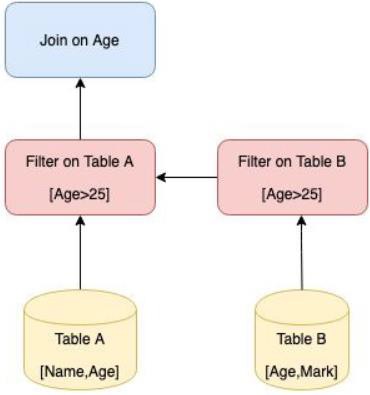 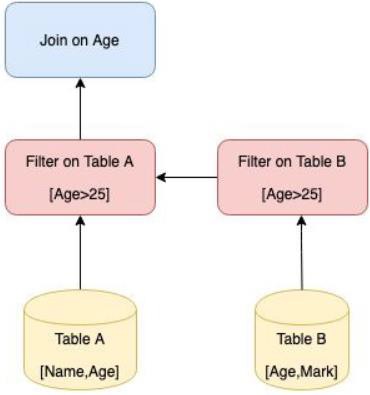 Join-1 (sans AQE)
Join-2 (via AQE)
via PartitionPruning
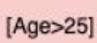 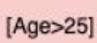 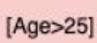 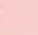 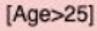 Dim
Fact	Dim	Fact
AQE will add (Directory) Partition Pruning
on Larger table prior to JOIN for better Performance
Here's the 2 Tables we'll be Joining
FirePartition_view is a FACT table
that's over 2 GB in size.
It is Partitioned by 42 values in the 'NeighborhoodDistrict' column
Neighbor_view is Small table with the list of 42 Neighborhoods. We will put a FILTER on this Table in the JOIN statement
Neighbor_view
FirePartition_view
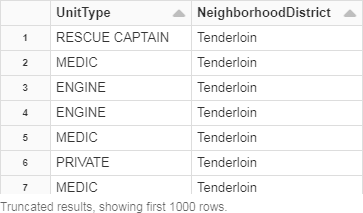 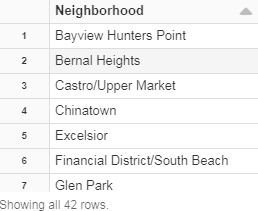 A Partitioned Table is mandatory to take advantage of Dynamic Partition Pruning
How to Create a Partition Table and What Directories look like
A Partition Table has one or more columns defined as a Partitioning column. This will
cause each value in that Column to have its own Directory on the file system
While querying, if the WHERE clause contains that Partitioning column (or from Join Column of another Table that matches Partitioning column), disk I/O is only done on those Partitioned Directories while other Directories are ignored
Creating a Partitioned View
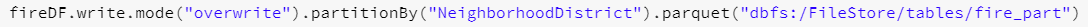 Viewing the Directory structure for each NeighborhoodDistrict
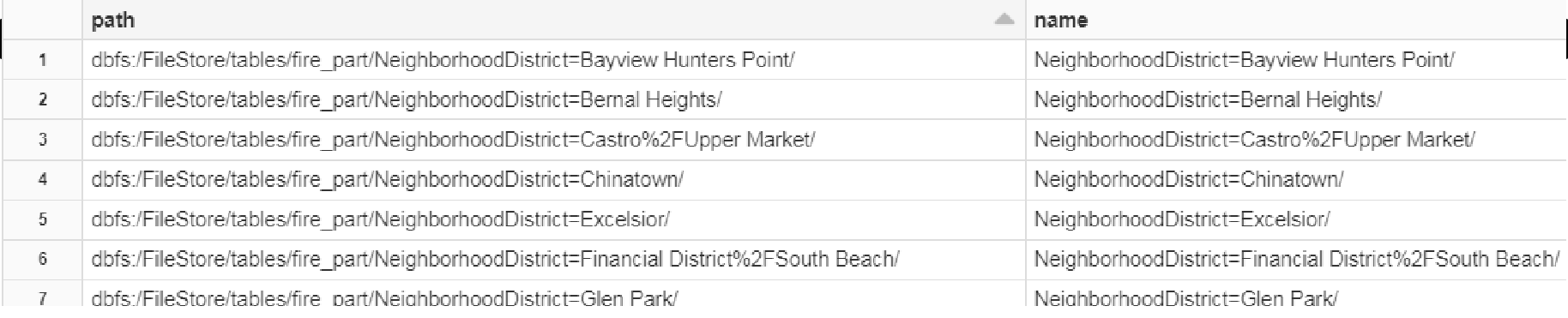 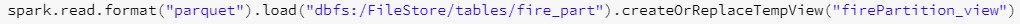 . . . . . .
. . . . . .
Dynamic (Directory) Partition Pruning occurs on FACT table
This view Partitioned
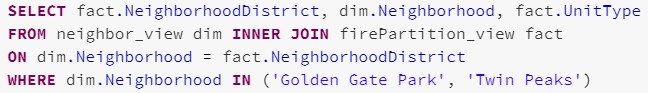 Execute from bottom to top
== Optimized Logical Plan ==
Project [NeighborhoodDistrict#340, Neighborhood#411, UnitType#324]
+- Join Inner, (Neighborhood#411 = NeighborhoodDistrict#340), leftHint=(dynamicPruningFilterId=Some(462))
:- Filter (Neighborhood#411 IN (Golden Gate Park, Twin Peaks) AND isnotnull(Neighborhood#411))
+- Project [UnitType#324, NeighborhoodDistrict#340]
+- Filter((isnotnull(NeighborhoodDistrict#340) AND NeighborhoodDistrict#340 IN (Golden Gate Park, Twin Peaks)) AND dynamicpruning)

Here's additional FILTER with Dynamic Pruning in firePartition_view before JOIN
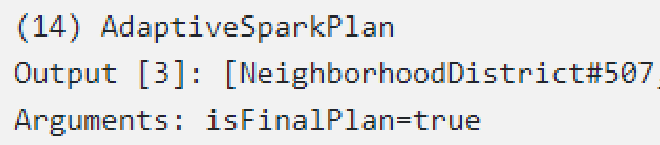 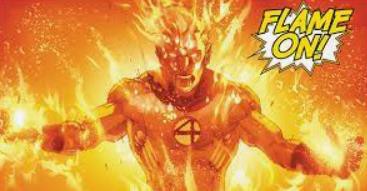 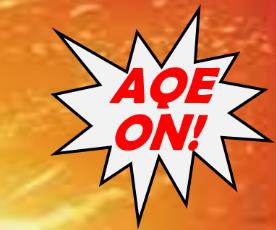 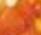 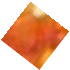 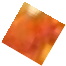 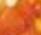 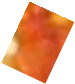 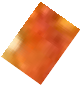 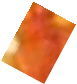 Dynamic Partition Pruning will NOT happen if Fact table NOT Partitioned
This view NOT Partitioned
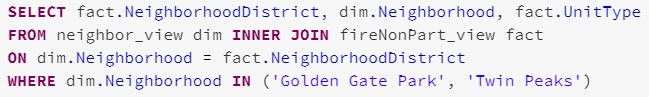 == Optimized Logical Plan ==
Project [NeighborhoodDistrict#490, Neighborhood#411, UnitType#486]
+- Join Inner, (Neighborhood#411 = NeighborhoodDistrict#490)
:- Filter (Neighborhood#411 IN (Golden Gate Park, Twin Peaks) AND isnotnull(Neighborhood#411))
: +- Project [UnitType#486, NeighborhoodDistrict#490]
+- Filter (isnotnull(NeighborhoodDistrict#490) AND NeighborhoodDistrict#490 IN (Golden Gate Park, Twin Peaks)))


Here's additional FILTER but all Table rows will be scanned due to non- Partitioned table (fireNotPart_view)
Comparing # of Rows on Partitioned/Non-Partitioned Tables
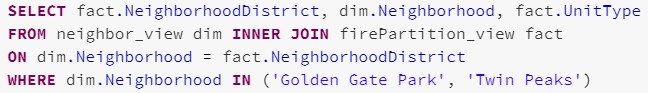 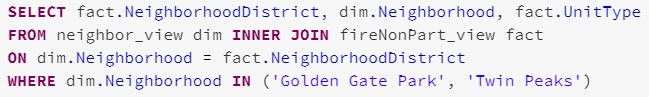 Non-Partitioned Table
Partitioned Table
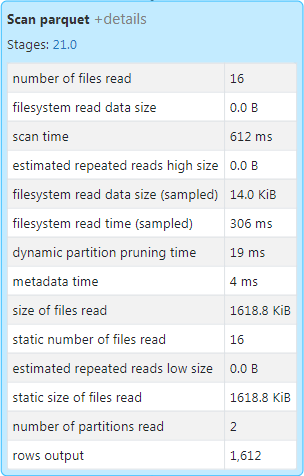 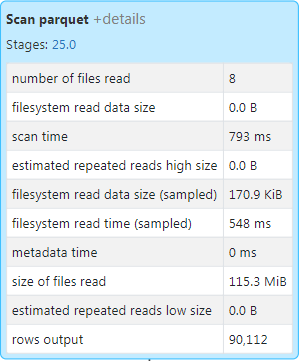 Summary
Spark Adaptive Query Execution (AQE) functionalities including:
Change Join Strategies from SortMerge to BroadcastHash
Dynamic Coalesce Shuffle Partitions
Handle Skew Partitions in the Join operation

In addition, there is another functionality not part of AQE called
Dynamic (Directory) Partition Pruning (technically not part of AQE)
After completing this module, learned about:
Spark Catalog
List Hive tables and Spark Views
List column names on Table
List Spark functions
Catalyst Optimizer functionalities including:
Dropping hints to Optimizer
Column pruning and Predicate pushdown
Tungsten Encoder functionalities including:
Binary processing
Improved memory usage
Whole-stage code generation and Vectorization